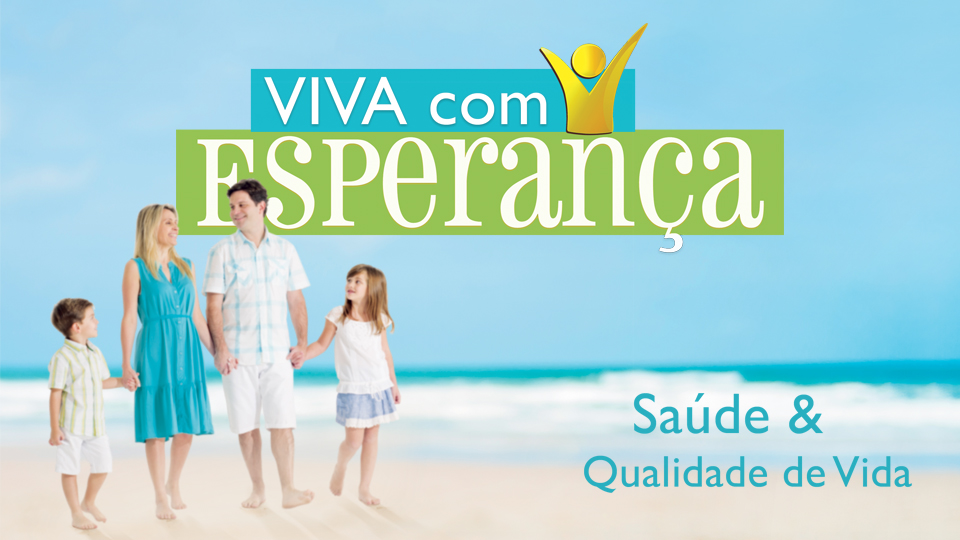 [Speaker Notes: www.4tons.com
Pr. Marcelo Augusto de Carvalho]
O Peso da Obesidade
[Speaker Notes: www.4tons.com
Pr. Marcelo Augusto de Carvalho]
Milhares lutam contra:
Doenças cardíacas;
Cânceres;
Doenças respiratórias; e
Diabetes.
Fatores que aumentam as chances
Consumo de Tabaco
Sedentarismo
Ingestão de Álcool
Alimentação
Para os adventistas, o maior risco, já que não ingerem álcool nem tabaco, é que o sedentarismo e a má alimentação acarretem na obesidade.
CUIDADO!
Hoje, a obesidade já é considerada uma pandemia, pois afeta muitas pessoas em praticamente todo o mundo.
A cada ano, quase 3 milhões de pessoas morrem como resultado direto de estarem acima do peso, independente da classe social.
Será que estou obeso?
Calcule seu IMC:
Peso / Altura x Altura
EX: 60 kg / (1,70 x 1,70) = 20.8
Se exceder 25, está acima do peso; se exceder 30, está na obesidade.
Efeito cascata
Várias complicações surgem com a obesidade, uma delas é a diabetes.
O que é?
Uma doença que atinge o pâncreas, responsável por produzir a insulina, que é quem regula o açúcar no sangue.
Efeito cascata
TIPO 1 – Doença autoimune, o pâncreas não produz mais insulina.
TIPO 2 – O corpo desenvolve uma resistência à insulina.
DIABETES GESTACIONAL – Desenvolvida à partir do 3º mês de gestação, podendo causar aumento da pressão arterial e possibilitando alguns problemas ao bebê.
Cuide do seu pâncreas!
Se alimentar de forma saudável e praticar exercícios faz com que o corpo controle o nível de açúcar ingerido.
No caso da diabetes tipo 1, o paciente fará uso constante de insulina, porém, a quantidade pode ser menor devido ao estilo de vida.
Na diabetes tipo 2, o tratamento é bem mais flexível, podendo quase em sua totalidade não usar medicamento se fizer exercícios regularmente e se alimentar corretamente, ingerindo muitas frutas, verduras e castanhas.
[Speaker Notes: O título também pode ser HELP!]
Vamos construir cercas.
“A dieta vegetariana é uma opção saudável, mesmo para quem tem diabetes. As pesquisas indicam que esse tipo de alimentação pode ajudar a evitar e controlar o Diabetes”.

“Se as pessoas estiverem caindo constantemente de um abismo, você pode colocar ambulâncias embaixo do abismo ou construir uma cerca em cima. Temos colocado ambulâncias demais embaixo”. Denis Burkitt
Nosso corpo não é uma casa de diversões, mas sim o Templo do Espírito Santo, e isto faz toda a diferença.
Provérbios 22:6
Deuteronômio 6:6 e 7  
1 Coríntios 10:31
Precisa mudar os hábitos e não consegue?
Ezequiel 36:26: “Darei a vocês um coração novo e porei um espírito novo em vocês; tirarei de vocês o coração de pedra e lhes darei um coração de carne”.
Por que o melhor Plano de Saúde é a mudança no Estilo de Vida?
Quais são as principais mudanças no estilo de vida que devo fazer para evitar a Obesidade e Diabetes?
Qual é o seu IMC? Você está dentro do peso, acima do peso, ou já está em estado de Obesidade?
O que você acha da frase: “A prevenção não é simplesmente melhor do que a cura; é a cura em si”.